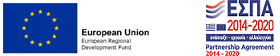 SUPPORT TO VERY SMALL AND SMALL ENTERPRISES IN THE REGION OF STEREA ELLADA FOR THEIR UPGRADE THROUGH THE USE OF INFORMATION AND COMMUNICATION TECHNOLOGIES (ICT)
Τhe enterprise LIASKAS MIHALIS SIA EE with headquarters/is active in the Region of Sterea Ellada has joined the Action “Support to very small and small enterprises in the Region of Sterea Ellada for their upgrade through the use of Information and Communication Technologies (ICT) as well as automation systems“ with a total budget of 6 million €.

The Action aims to support micro and small enterprises operating in the Region of Central Greece for the acquisition and use of ICT services and products, which will make them more competitive and improve their market position, while increasing their profitability. , through technological penetration, electronic networking, administrative organization using modern applications, saving resources through the use of ICT, but also the offer of competitive and environmentally friendly services.

The Ιnvestment’s total budget is 17.046,54 € of which the public expenditure amounts to 11.080,23 € and is co-financed by Greece and the European Union (ΕΕ) - European Regional Development Fund (ERDF) under the framework of the Operational Program «Sterea Ellada 2014-2020.
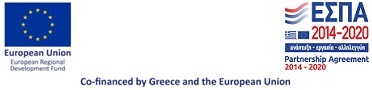